Center for Faculty Excellence Workshops http://cfe.unc.edu/events.html 
First impressions and the reference encounter (handout – abstract)
what differences do libraries & librarians make in the lives of individuals, families and communities?
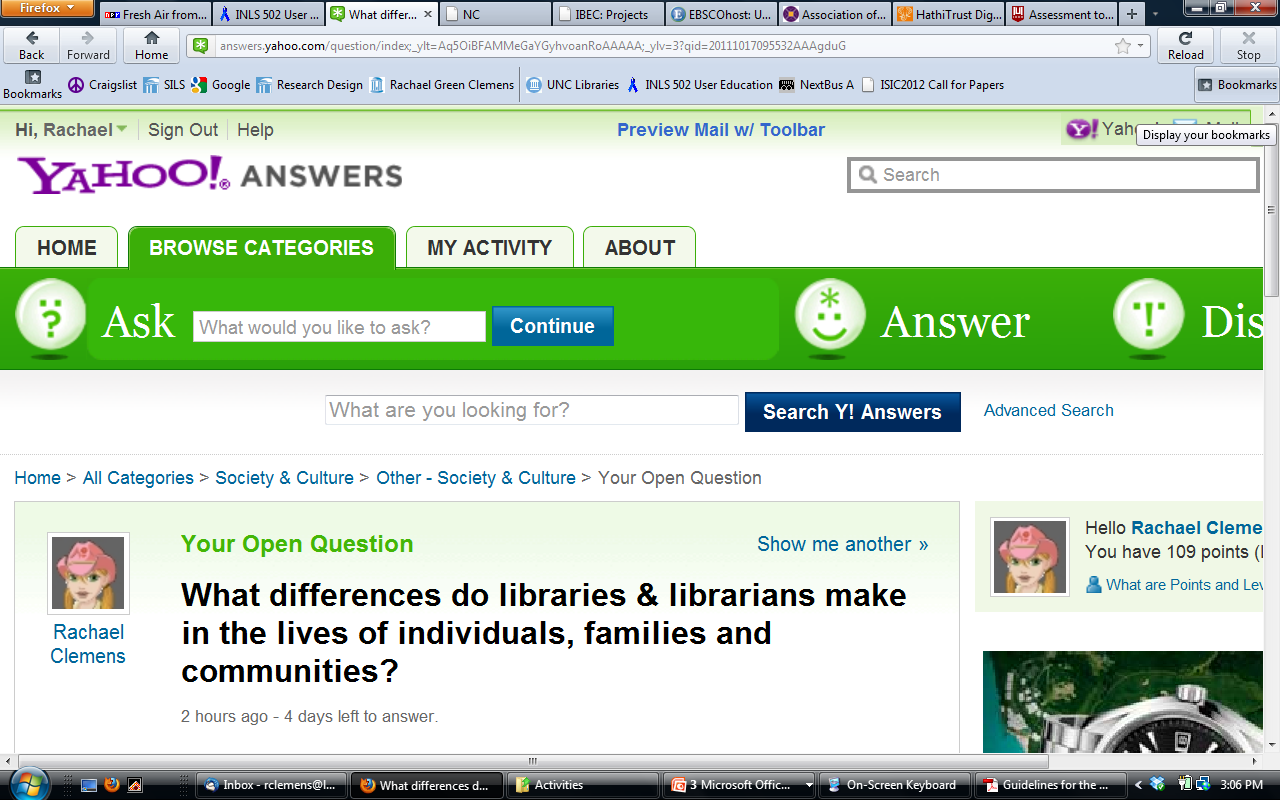 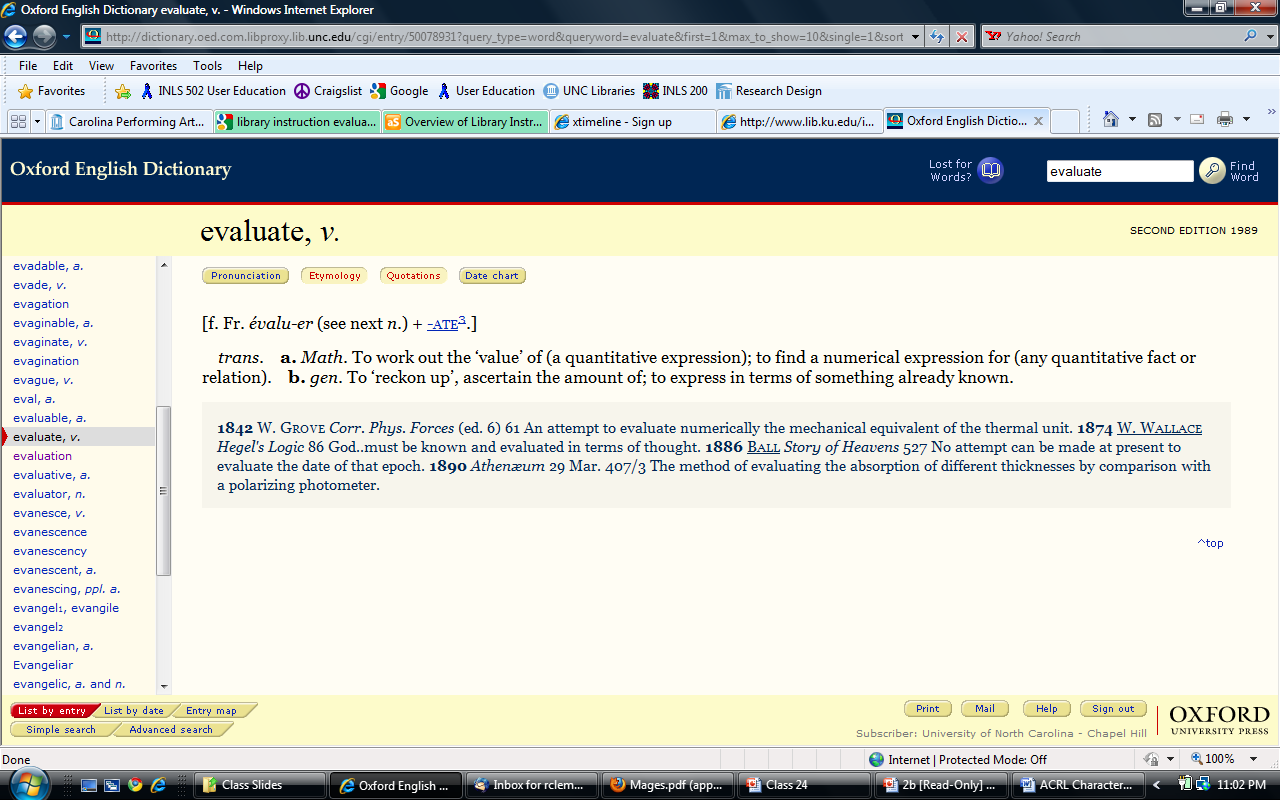 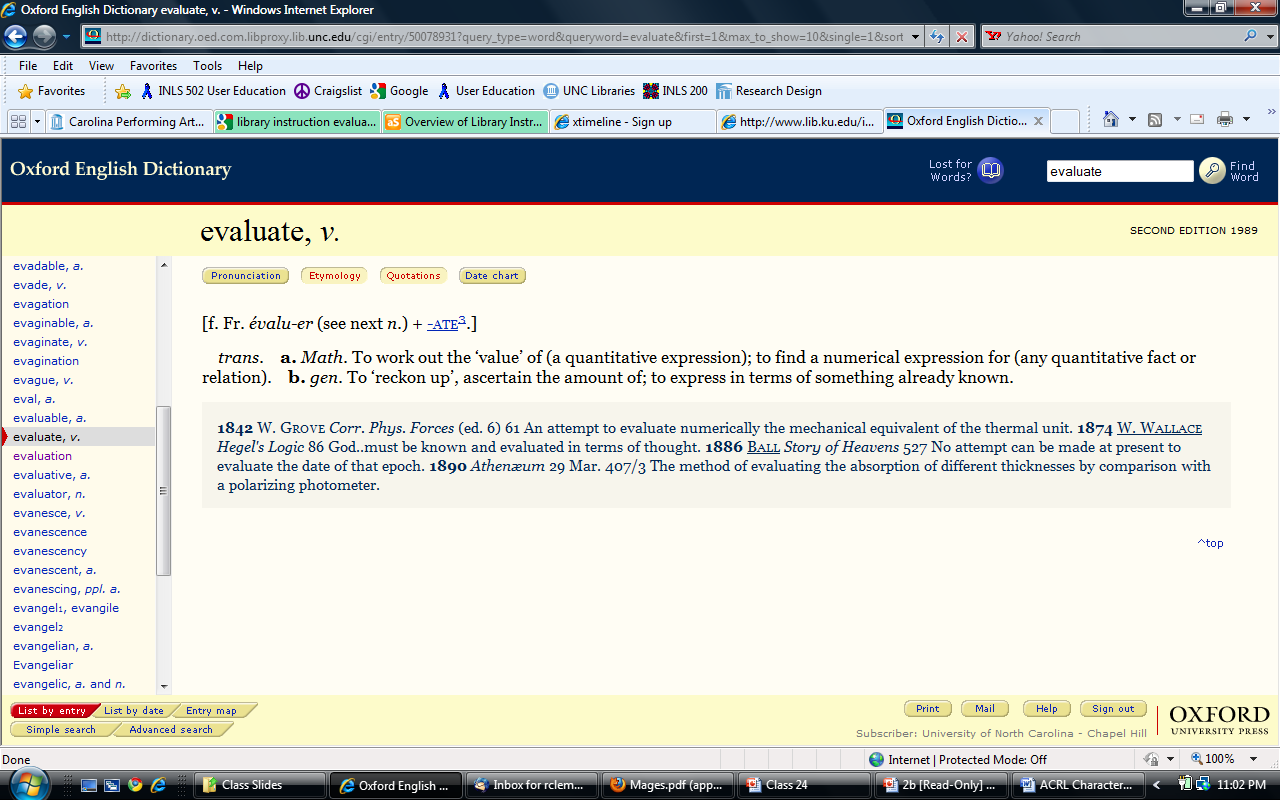 systematic determination of merit, worth, and significance
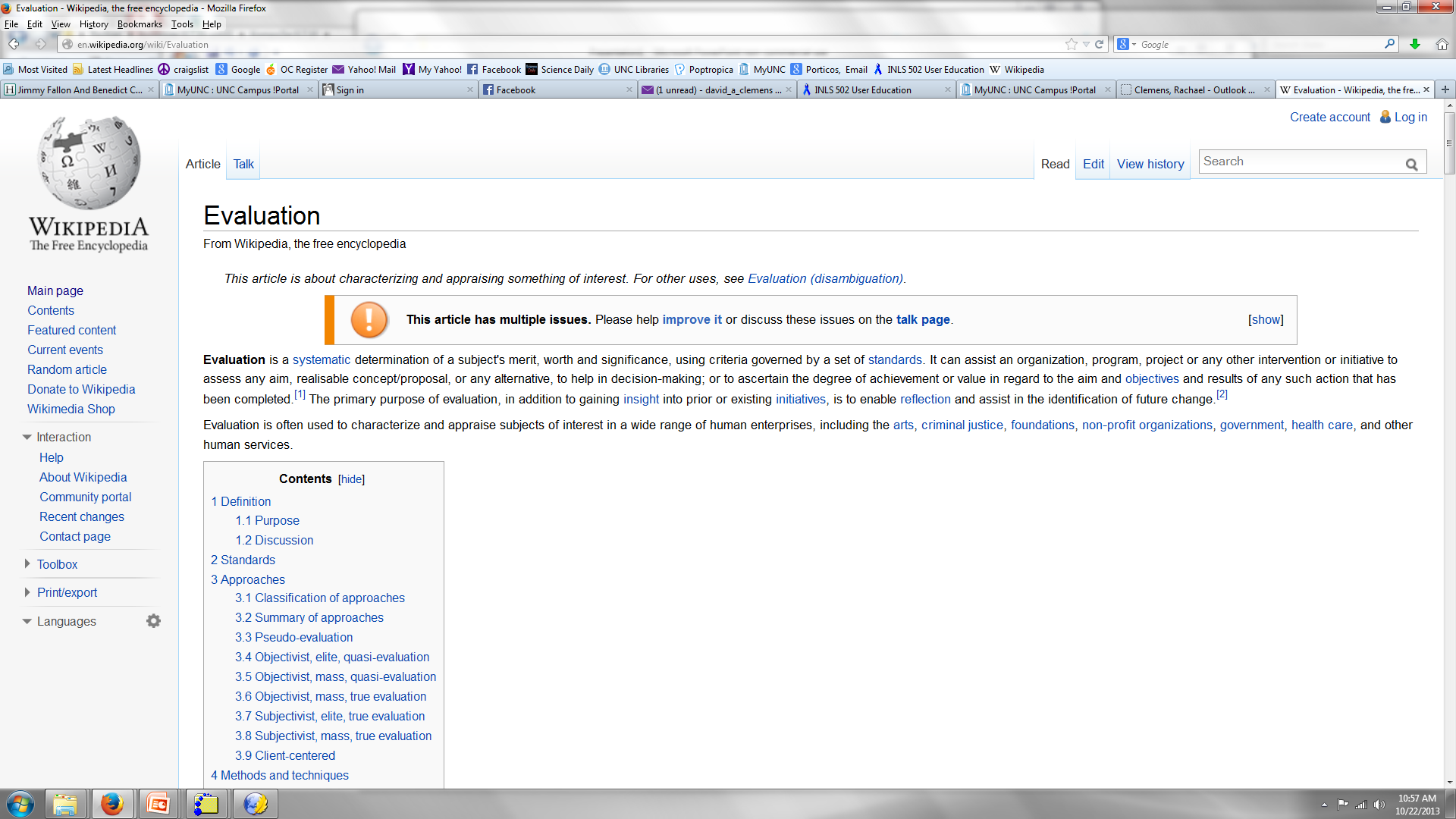 Positive change
Negative change
No change
Library
Instruction
why do librarians evaluate instruction?

how do librarians evaluate instruction?

when do librarians evaluate instruction?
why do we evaluate instruction?
best practices tell us to [ACRL handout – see #10]
demonstrate value/impact
administration
funders
constituents
inform a decision 
job performance – retention, promotion
project continuation
how do librarians evaluate instruction?
peer evaluation or observation
self-assessment of teaching
student evaluations of teaching
faculty evaluations of teaching
peer assessment of instructional materials
awards, commendations, or fellowships received for teaching or instructional service
multiple sources of data
handout – University of Kansas guidelines
focus:  peer evaluation
“Assessment of an instructor’s effectiveness by another library staff member who is also involved in providing library instruction.”
University of Kansas Libraries Peer review of Teaching Task Force, 2005
local expertise
familiar with context
familiar with culture and values of institution
opportunity for on-going evaluation, exchange and mentoring
strengths
librarians learn to be reflective and open
framework for conversations on improving instruction
build trusting relationships with peers
supportive advice and feedback from colleagues
observer may also learn
improves the learning experience of students
from The University of Kansas Libraries Peer Review of Teaching Task Force, 2005
weaknesses
evaluative comments can be biased
peer relationships may suffer
lack of trust – suggestions seen as criticism
observer may affect teaching style
time-consuming
one observation is not enough
observer may need more training
from The University of Kansas Libraries Peer Review of Teaching Task Force, 2005
when do librarians evaluate instruction?
particular instruction incidents
on-going / cumulative individual instruction*
particular projects
program level(s)
*tenure-track portfolio
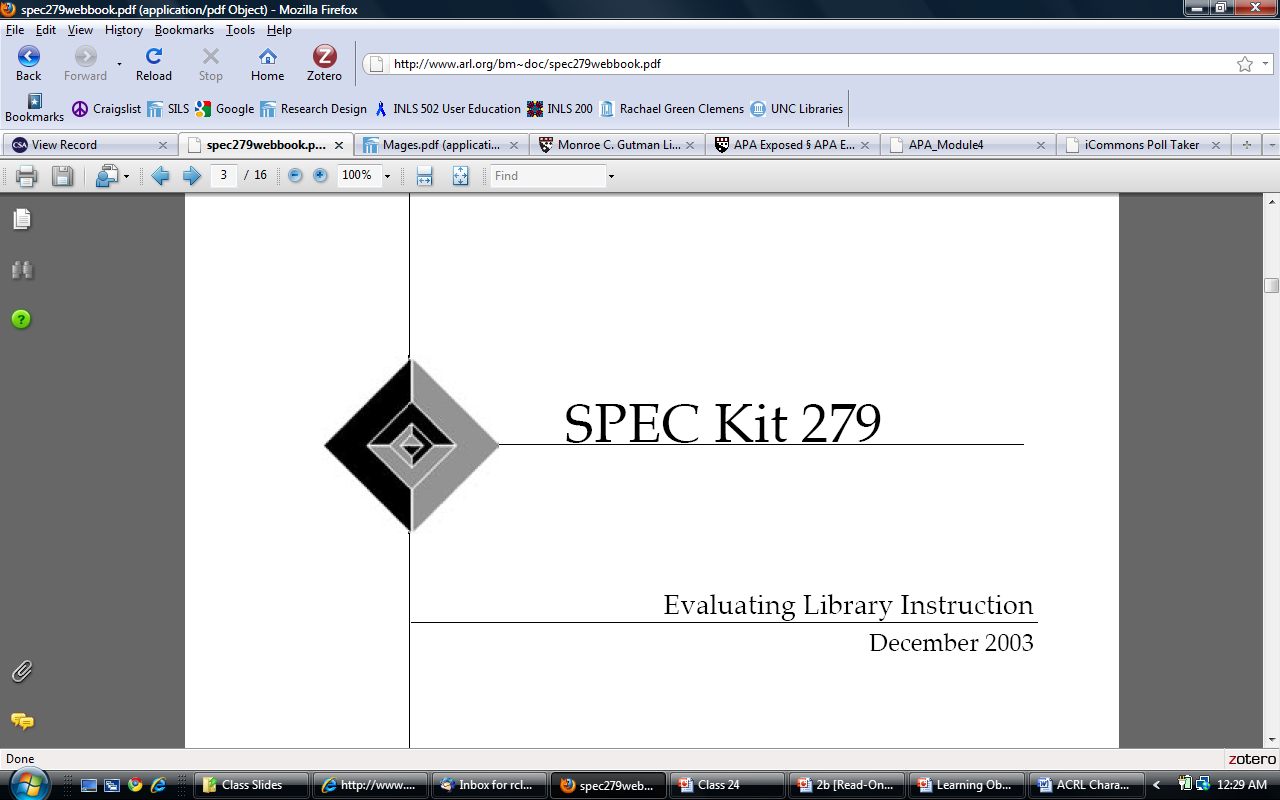 http://www.arl.org/bm~doc/spec279webbook.pdf